Chilton Foliat CofE  Primary School
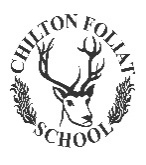 Our Rainbow Collection for all our NHS staff and Key Workers

With thankfulness, courage and love
Do you have a rainbow picture to share?
Please send your rainbow pictures to talktomrsturner@chiltonfoliat.wilts.sch.uk

If you have your parent’s permission you can also share your rainbow picture at 

https://mobile.twitter.com/hashtag/rainbowsfornightingale
With thankfulness, courage and love
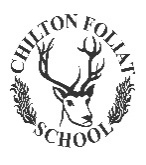 With thankfulness, courage and love
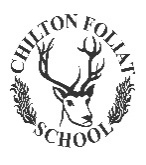 With thankfulness, courage and love
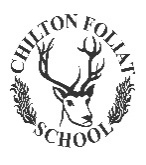 So thankful for you all
With thankfulness, courage and love
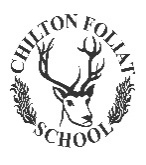 With thankfulness, courage and love
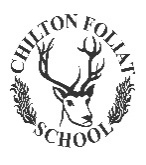